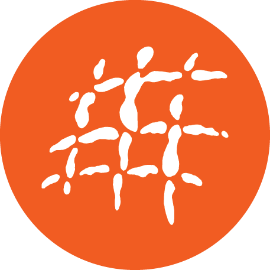 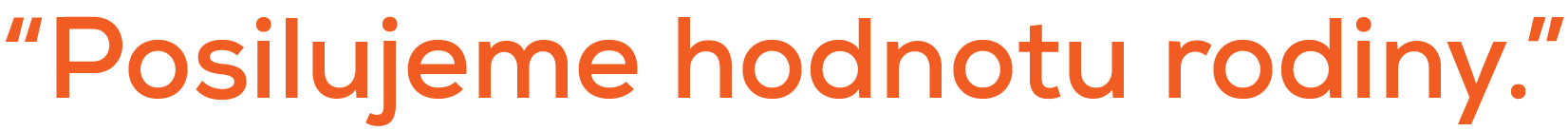 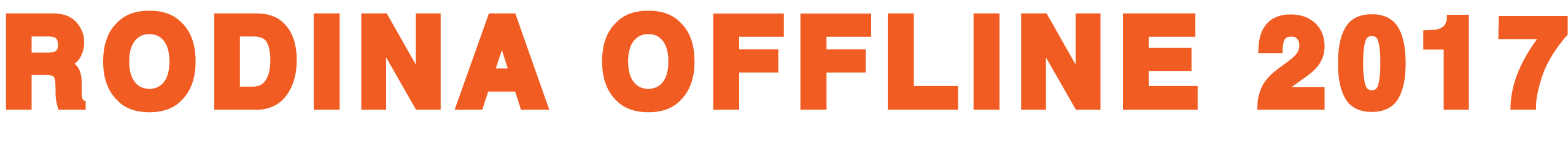 PROJEKT SÍTĚ PRO RODINU V RÁMCI CELOROČNÍ KAMPANĚRODINA NEMUSÍ JÍT DO PRČIC.
Připojujeme se ke sbírce starých mobilů a tabletů k projektu „pomáháme gorilám“ ZOO Praha.
Za každý mobil dostane ZOO 10,-Kč – cílem je recyklace a snížení těžby koltanu v Africe.
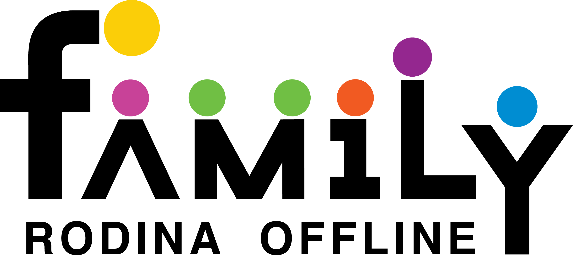 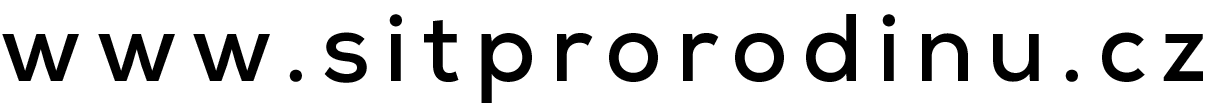 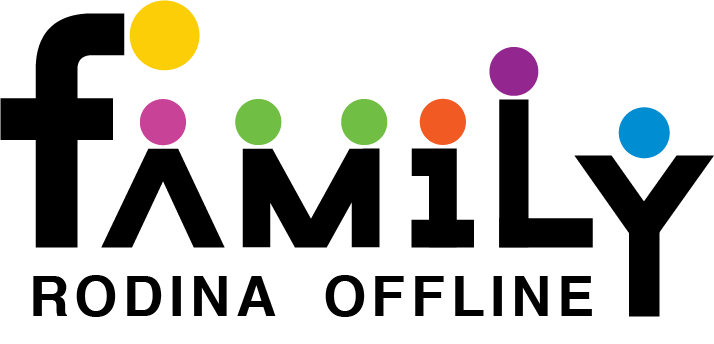 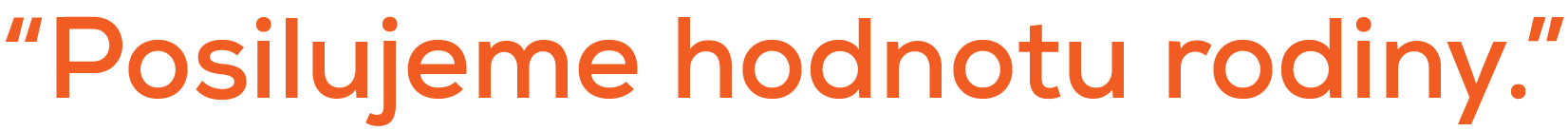 Sbírka mobilů – pokyny

Mateřské centrum/partner kampaně uskuteční sběr mobilů

2.   Založí objednávku zde: http://remais.remasystem.cz/Login.aspx a do poznámky uvede: „Mateřská centra – mobily pro ZOO Praha“ + počet mobilů. Poznámka je velice důležitá .-) Odvoz zdarma je od 20kg elektroodpadu.

3.  Následně dojde k vyúčtování a převedení peněz na účet ZOO Praha

Potřebujete více informací? Kontaktujte koordinátorku kampaně: lenka.ackermannova@sitprorodinu.cz
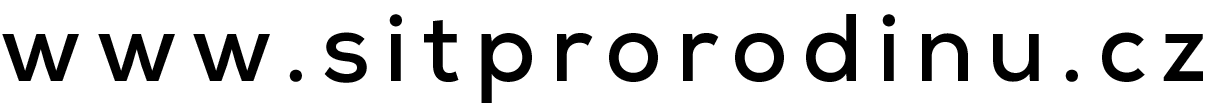